Figure 1 Gene genealogies within a three-species phylogeny (after Avise, 2004). Shown are two possible gene trees ...
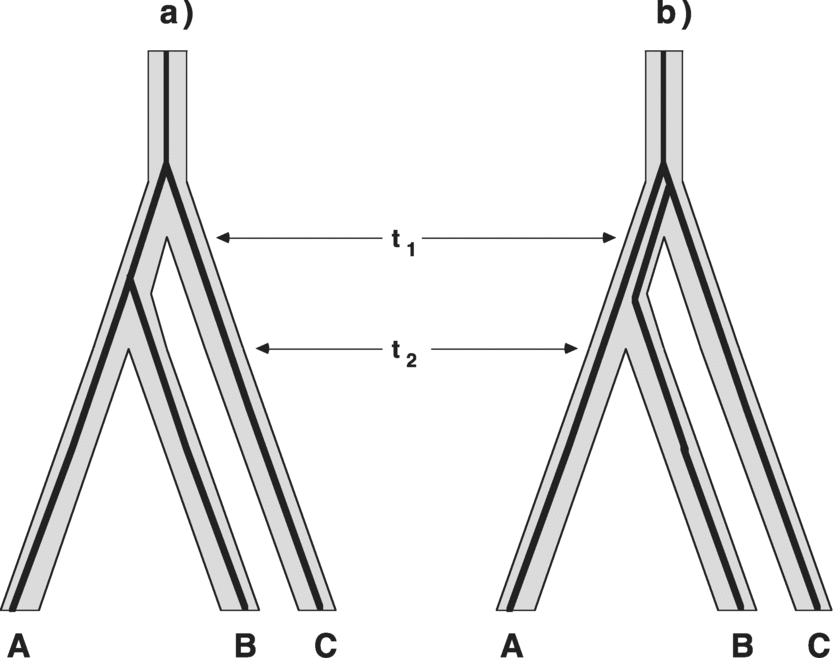 Syst Biol, Volume 57, Issue 3, June 2008, Pages 503–507, https://doi.org/10.1080/10635150802164587
The content of this slide may be subject to copyright: please see the slide notes for details.
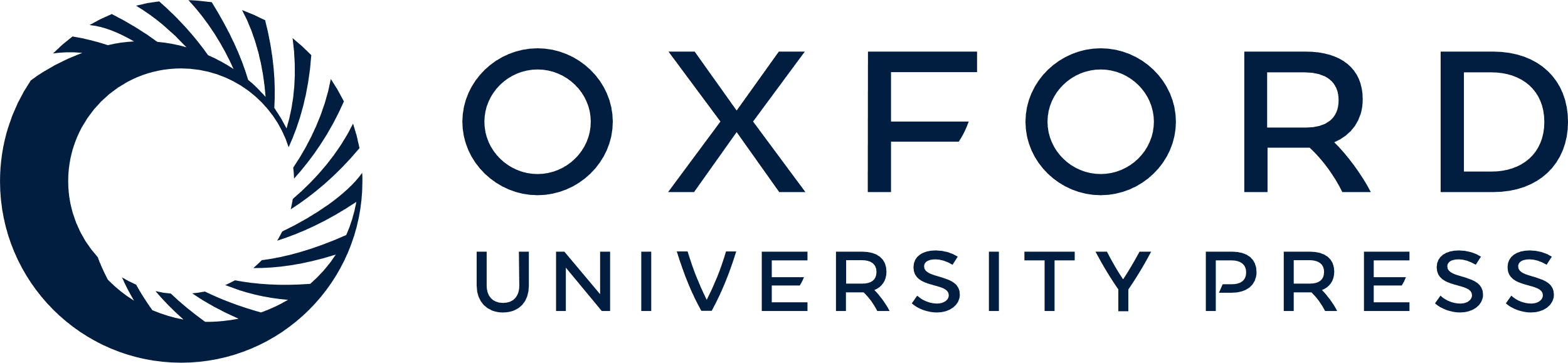 [Speaker Notes: Figure 1 Gene genealogies within a three-species phylogeny (after Avise, 2004). Shown are two possible gene trees (thin dark lines), with the gene tree in (b) showing a qualitative topological discordance with the species tree.


Unless provided in the caption above, the following copyright applies to the content of this slide: © 2008 Society of Systematic Biologists]
Figure 2 Another depiction of how alleles at a gene (or alternative states of any polymorphic trait) can be misleading ...
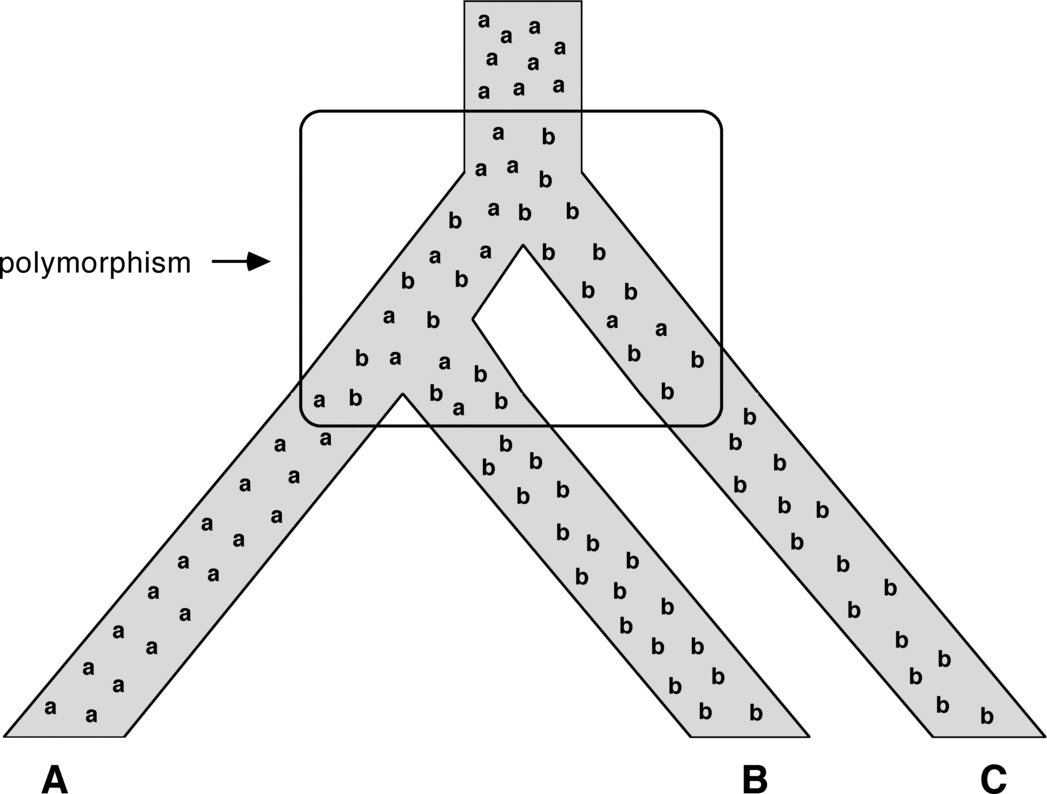 Syst Biol, Volume 57, Issue 3, June 2008, Pages 503–507, https://doi.org/10.1080/10635150802164587
The content of this slide may be subject to copyright: please see the slide notes for details.
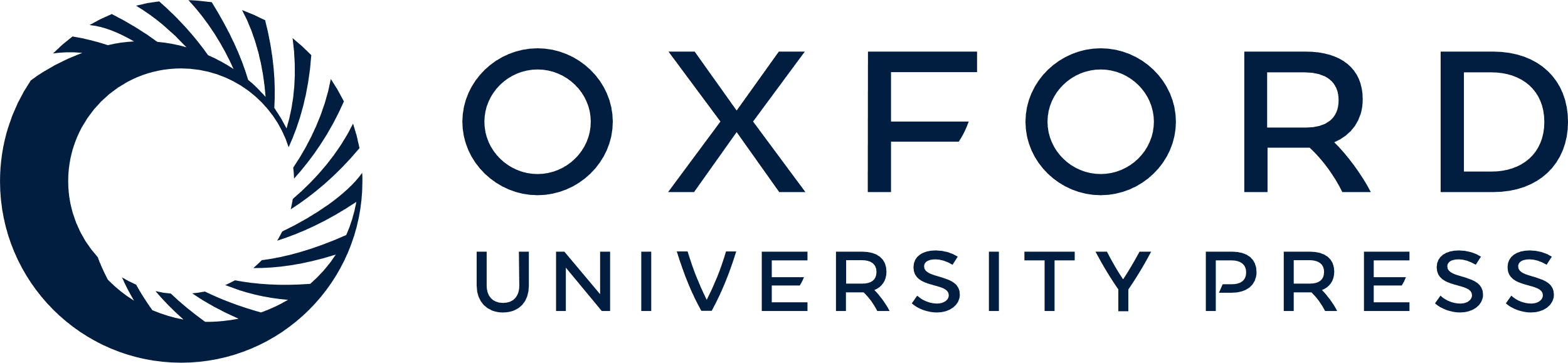 [Speaker Notes: Figure 2 Another depiction of how alleles at a gene (or alternative states of any polymorphic trait) can be misleading with respect to the tree topology for the species in which the alleles are housed. Shown is a polymorphism that traversed successive speciation nodes only to sort idiosyncratically and later become fixed in the descendant species in a pattern that at face value would appear to be discordant with the species phylogeny.


Unless provided in the caption above, the following copyright applies to the content of this slide: © 2008 Society of Systematic Biologists]
Figure 3 Diagrammatic representation of how an ancient discordance between a gene tree and a species tree can be ...
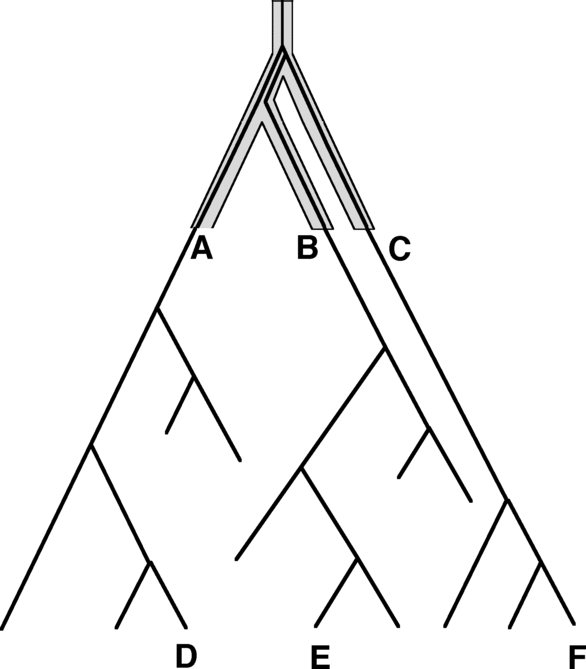 Syst Biol, Volume 57, Issue 3, June 2008, Pages 503–507, https://doi.org/10.1080/10635150802164587
The content of this slide may be subject to copyright: please see the slide notes for details.
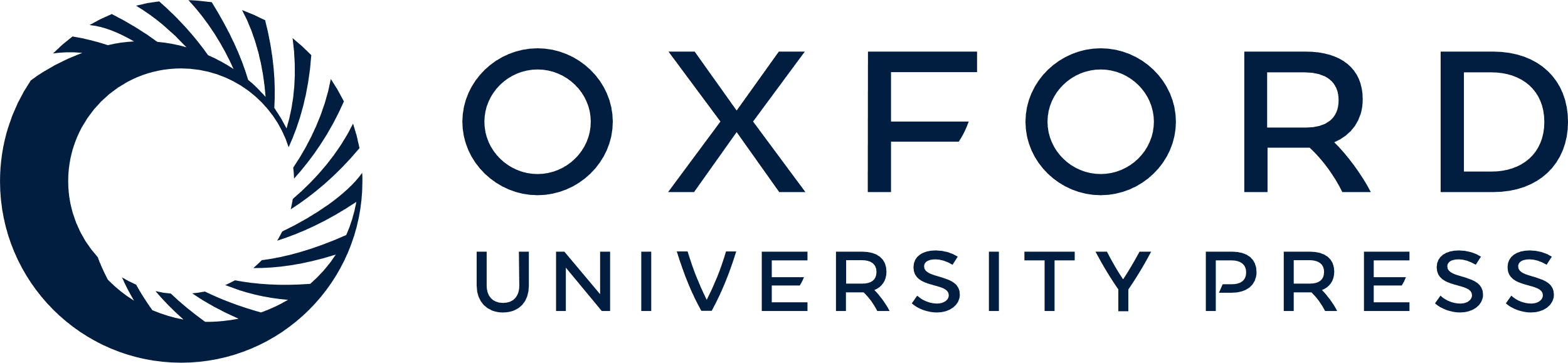 [Speaker Notes: Figure 3 Diagrammatic representation of how an ancient discordance between a gene tree and a species tree can be perpetuated indefinitely and thereby retained as a permanent incongruity between the gene tree and the species tree of descendant taxa (after Avise, 2000).


Unless provided in the caption above, the following copyright applies to the content of this slide: © 2008 Society of Systematic Biologists]